Jumlah dos v
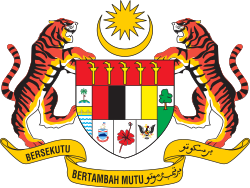 KEMENTERIAN KESIHATAN
MALAYSIA
PROSEDUR SIGN-ON DAN SIGN-OFF BAGI PELAUT DAN PEKERJA MINYAK & GAS
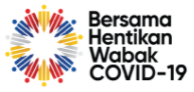 1
Jumlah dos v
Jumlah dos v
Latarbelakang
YAB Perdana Menteri Malaysia telah mengumumkan bahawa Kerajaan akan membuka semula sempadan negara mulai 1 April 2022. 
Pembukaan sempadan ini dijangkakan akan merancakkan semula ekonomi negara secara keseluruhan. 
Sehubungan dengan itu, Kementerian Kesihatan Malaysia (KKM) telah memperhalusi protokol kesihatan dan menyediakan berkaitan pembukaan semula sempadan termasuklah protokol pembukaan semula sempadan negara melibatkan laluan udara, laut dan darat.
Selain daripada itu protokol sign-on dan sign-off bagi pelaut dan pekerja offshore juga disemak semula.
Status vaksinasi  merupakan syarat utama yang perlu dipatuhi untuk dikecualikan daripada prosedur kuarantin.
2
Jumlah dos v
Jumlah dos v
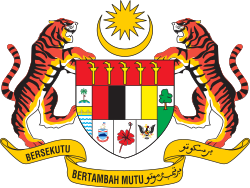 KEMENTERIAN KESIHATAN
MALAYSIA
PROSEDUR SIGN-ON DAN SIGN-OFF BAGI PELAUT DAN PEKERJA MINYAK & GAS
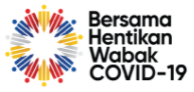 3
Jumlah dos v
Jumlah dos v
PROSEDUR SIGN-ON BAGI PELAUT DAN PEKERJA MINYAK & GAS
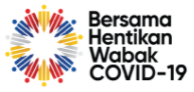 4
PROSEDUR SIGN ON PELAUT & PEKERJA MINYAK DAN GAS DARI LUAR NEGARA
PRE-DEPARTURE
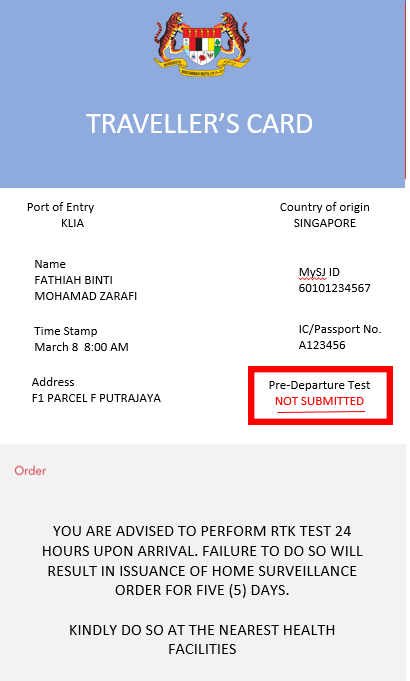 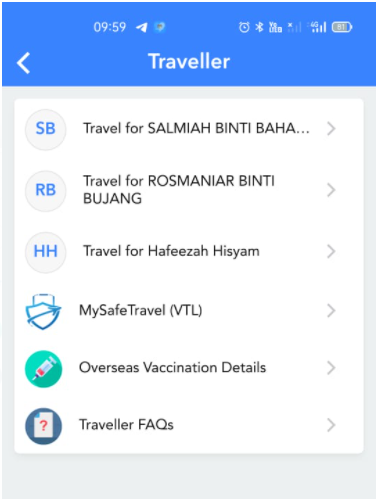 BIRU
Traveller’s Card
Vaksin lengkap
BIRU
Traveller’s Card
*Lakukan ujian RTK-Ag (Profesional) dalam masa 24 jam selepas ketibaan
Positif
Teruskan perjalanan
Dan pada Ketibaan di pintu masuk
PRE-DEPARTURE 
                           REQUIREMENT
Muat turun, daftar dan aktifkan aplikasi MySejahtera.
Melengkapkan borang deklarasi kesihatan (klik pada “TRAVEL FOR XXX (Traveller’s Name “ ) dalam ikon Travellers””. 
3.  *Keputusan ujian COVID-19
        dilakukan 2 hari sebelum berlepas
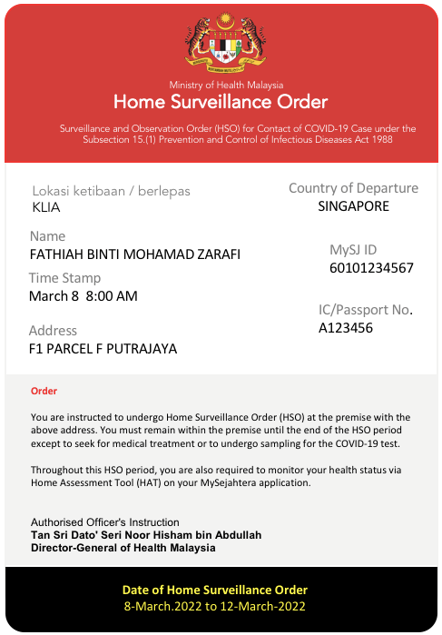 Status
Vaksinasi
Kaunter imigresen
Keputusan
MERAH
Traveller’s Card
HSO
Separa/Tidak
Lengkap
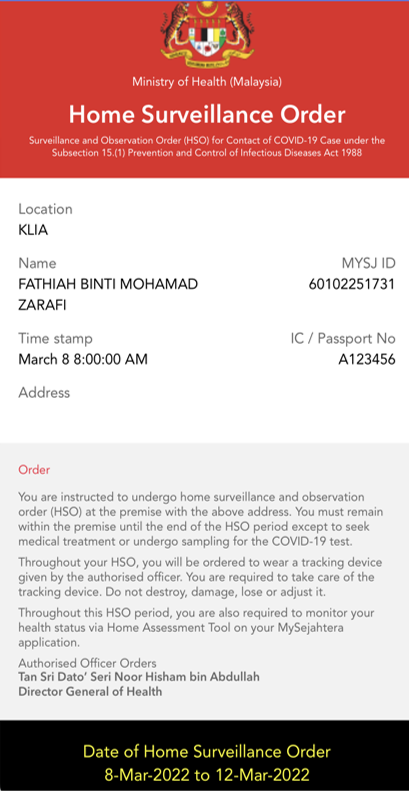 MERAH Traveller’s Card
*RTK-Ag semasa ketibaan boleh dilakukan di mana-mana kemudahan kesihatan swasta dalam PMA  atau di luar PMA
Negatif
melalui pengimbas haba/Rujukan diri kepada HCW/pegawai Imigresen
*Given automatically
Teruskan HSO selama 5 Hari lagi dari tarikh sampel kedua diambil
Vaksin lengkap
Separa/Tidak
Lengkap  vaksin
*Ujian RT-PCR diperlukan untuk semua pengembara kecuali pengembara yang mempunyai jangkitan selepas COVID-19.
Pengembara yang dijangkiti COVID-19 perlu membawa bersama :
Dokumen "Fit to travel" jika diadmit hospital
Keputusan RTK Ag  – jika self-quarantine
Positif
Sampel:kedua
RTK-Ag on D5
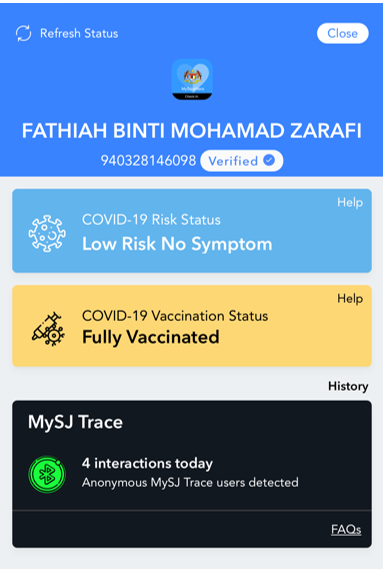 sambung HSO untuk lengkapkan 5 Days
Test Result
Negatif
DIBENARKAN SIGN-ON
PELEPASAN HSO
Nota
-Kos ujian RTK Ag Professional ditanggung sendiri oleh individu atau majikan
5
Jumlah dos v
Jumlah dos v
PROSEDUR SIGN ON PELAUT DAN PEKERJA MINYAK & GAS DENGAN DARI DALAM NEGARA
Lakukan RTK-Ag Profesional COVID-19 dalam tempoh 24 jam sebelum sign-on di fasiliti swasta
Positif
Keputusan
Pelaut/ offshore worker
HSO  selama tujuh (7) hari
Tamat HSO
Negatif
Lengkap vaksinasi
Status Vaksinasi
Dibenarkan 
SIGN ON
Tidak lengkap atau
 tiada vaksinasi
Negatif
Sampel kedua: RTK-Ag  Kendiri   hari ke-5
HSO untuk 5 hari
Positif
Tamat HSO
Nota
-Kos ujian RTK Ag Professional ditanggung sendiri oleh individu atau majikan
Sambung 
HSO 5 hari
6
6
Jumlah dos v
Jumlah dos v
PROSEDUR SIGN-OFF BAGI PELAUT DAN PEKERJA MINYAK & GAS
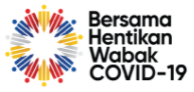 7
Jumlah dos v
Jumlah dos v
PROSEDUR SIGN-OFF PELAUT DAN OFFSHORE WORKER DARI PELAYARAN ANTARABANGSA
Sebelum ketibaan  
Muat-turun, daftar dan aktifkan aplikasi MySejahtera.
Lakukan RTK-Ag Profesional COVID-19  semasa ketibaan
Pelaut/ offshore worker tiba di pelabuhan
Positif
Keputusan
RTK Ag
Pelepasan HSO
Negatif
Lengkap vaksinasi
Status Vaksinasi
Dibenarkan 
SIGN-OFF
Separa atau
 tidak vaksin
Sampel kedua: RTK -Ag  hari ke-5
Negatif
HSO untuk 5 hari
Positif
Pelepasan HSO
Nota
-Kos ujian RTK Ag Professional ditanggung sendiri oleh individu atau majikan
Sambung 
HSO 5 hari
8
8
Jumlah dos v
Jumlah dos v
PROSEDUR SIGN-OFF PELAUT DAN OFFSHORE WORKER DARI PELAYARAN DOMESTIK  - 14 hari tiada pelayaran antarabangsa.
Sebelum ketibaan  Muat-turun, daftar dan aktifkan aplikasi MySejahtera.
Pelaut/ offshore worker tiba di pelabuhan
Tiada gejala
Saringan Gejala
SIGN-OFF
Ada gejala
Negatif
Keputusan
RTK-Ag
Lakukan Ujian
RTK-Ag Profesional
Positif
Mengikut SOP pengurusan kes positif semasa
Nota
-Kos ujian RTK Ag Professional ditanggung sendiri oleh individu atau majikan
9
9
Jumlah dos v
Jumlah dos v
ISU LAIN
Shore leaves bagi pelaut boleh dipertimbangkan dengan syarat berikut:-
Tiada gejala, negatif ujian COVID-19 dan lengkap vaksinasi;
Tidak melebihi lapan (8) jam; dan 
Semasa shore leaves, pelaut perlu mengikut: -
protokol Pencegahan COVID-19 termasuklah pemakaian pelitup muka, menjaga kebersihan tangan, penjarakan fizikal sekurang-kurangnya satu (1) meter dan mengamal etika batuk/bersin yang betul;
mematuhi peraturan kesihatan awam daripada pihak berkuasa kesihatan tempatan;
meminimumkan kontak dengan pekerja tempatan; dan
memantau status kesihatan
10
Jumlah dos v
Jumlah dos v
MAKLUMBALAS JKN……………..
Setuju atau tidak 
Cadangan penambahbaikan
Jumlah dos v
Jumlah dos v
MAKLUMBALAS JKN……………..
Jumlah dos v
Jumlah dos v
TERIMA KASIH
13